Body Planes
Directional Terms
Superior- Toward the head end or upper part of a structure or the body

Inferior- Away from the head end or toward the lower part of a structure or the body
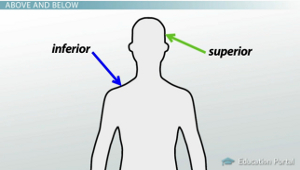 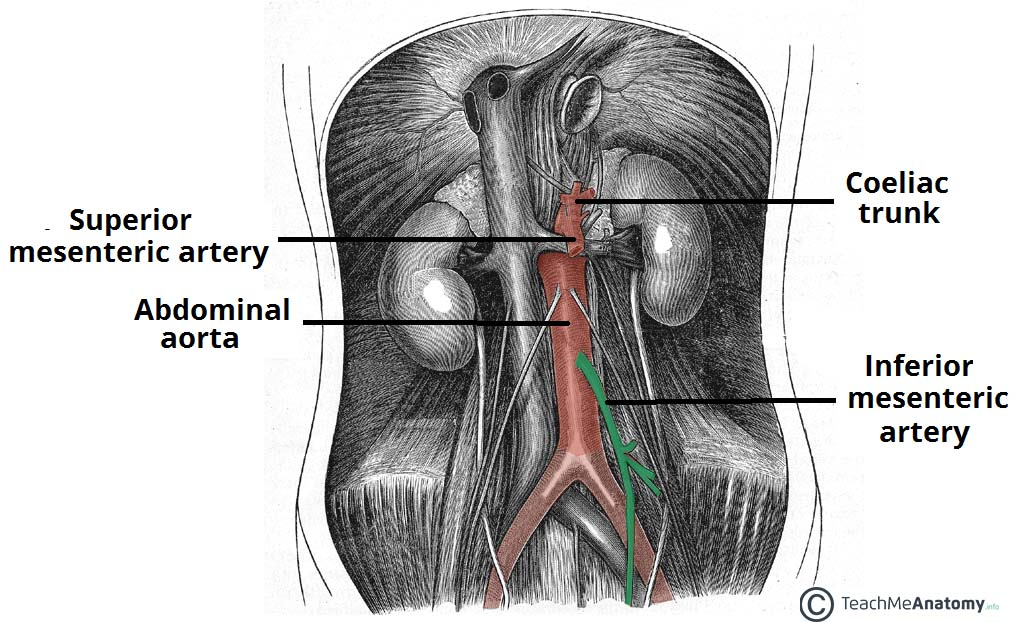 Directional Terms
Anterior- Toward or at the front of the body (ventral) 				
Posterior- Toward the back of the body; behind (dorsal)
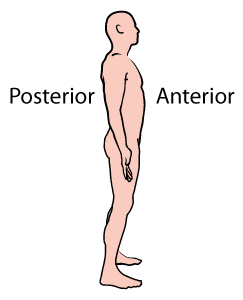 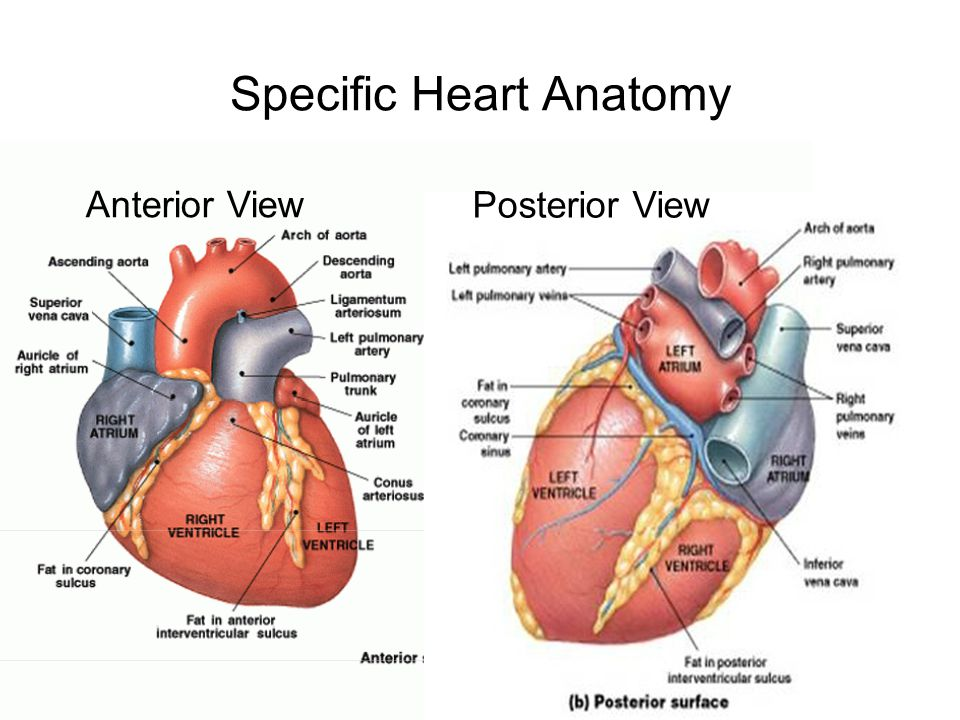 Directional Terms
Medial- toward the mid-line of the body
Lateral- away from the mid-line
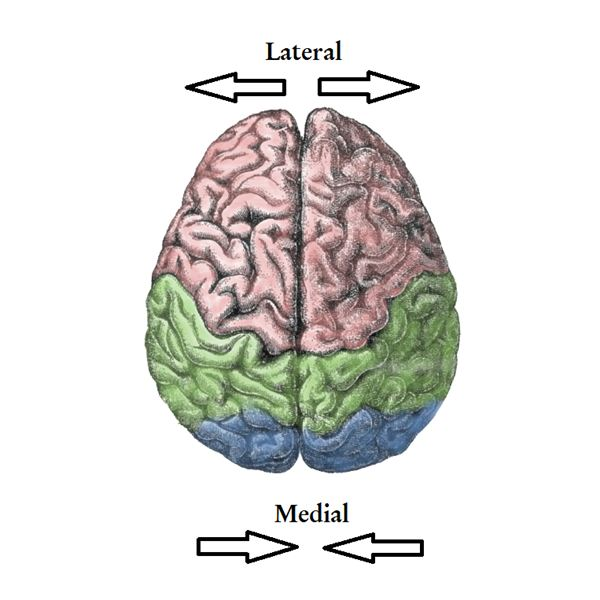 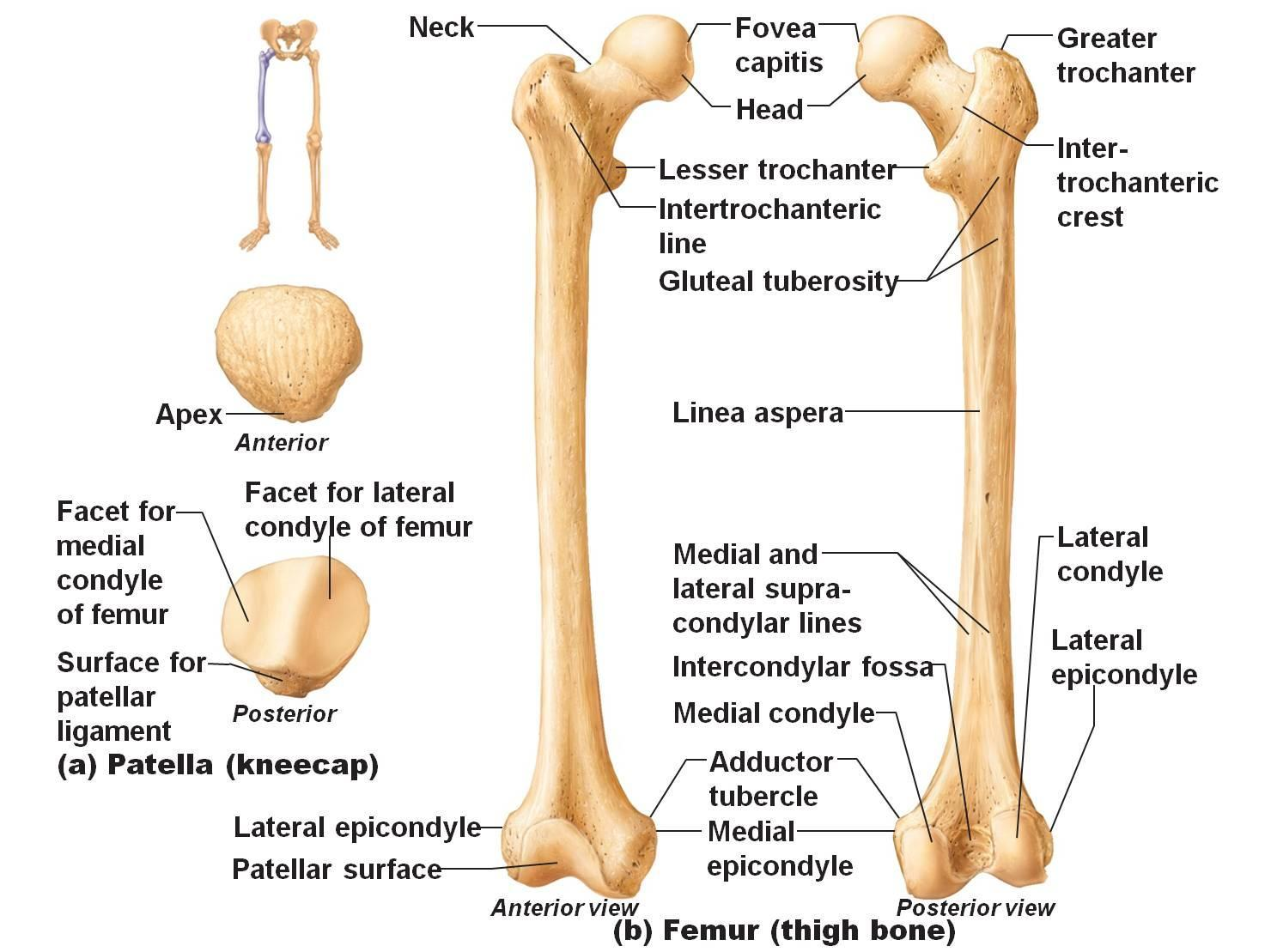 Medial vs. Lateral
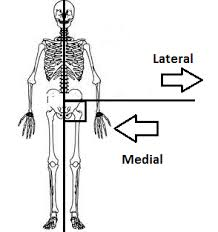 Proximal vs. Lateral
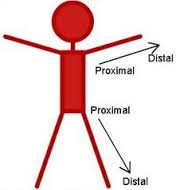 Proximal- closer to the trunk 
Distal- further away from the trunk
Superficial vs. Deep
Superficial/peripheral: closer to the skin’s surface
Deep- away from skin
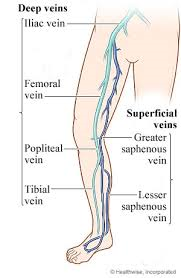 Body Sections
Sagittal: left and right sections
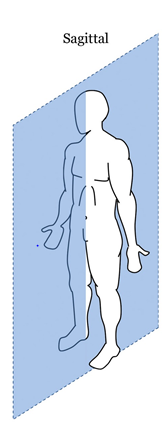 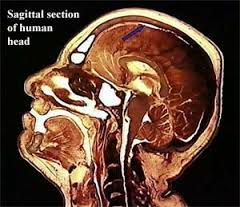 Transverse
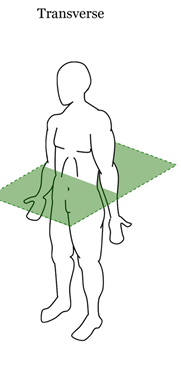 Cut into upper and lower halves
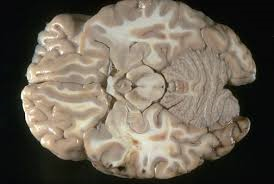 Frontal or coronal
Divided into anterior (front) and posterior (back) portions
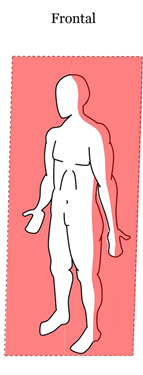 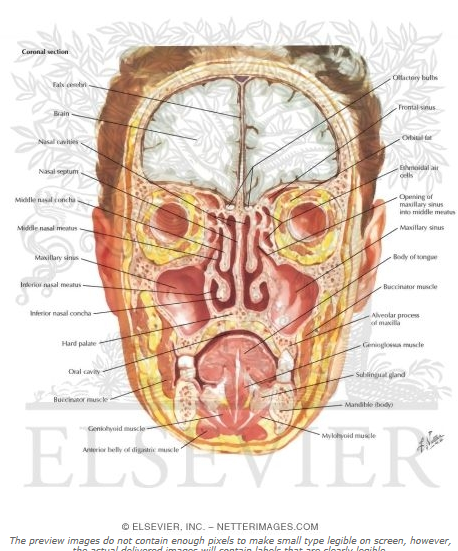 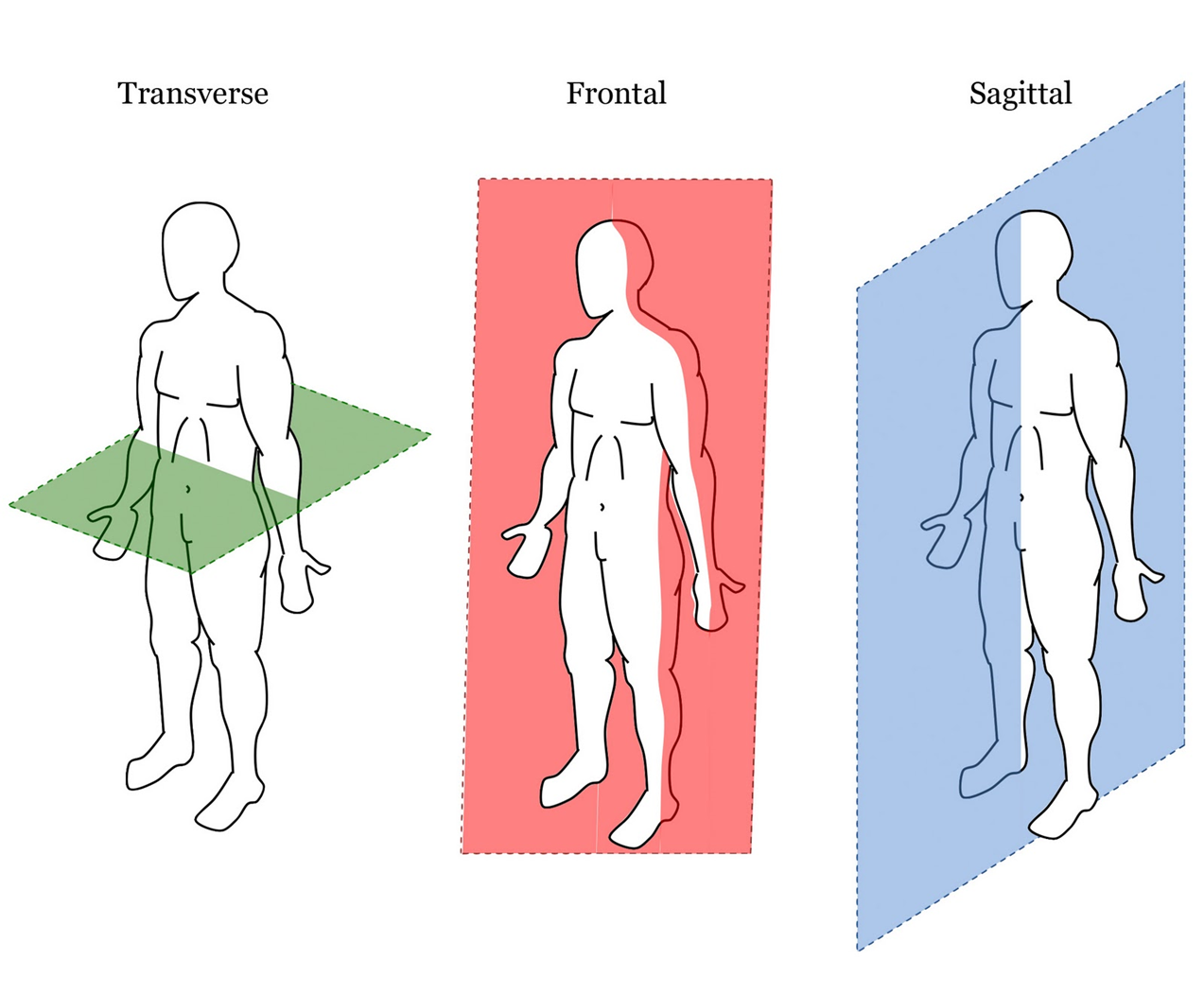 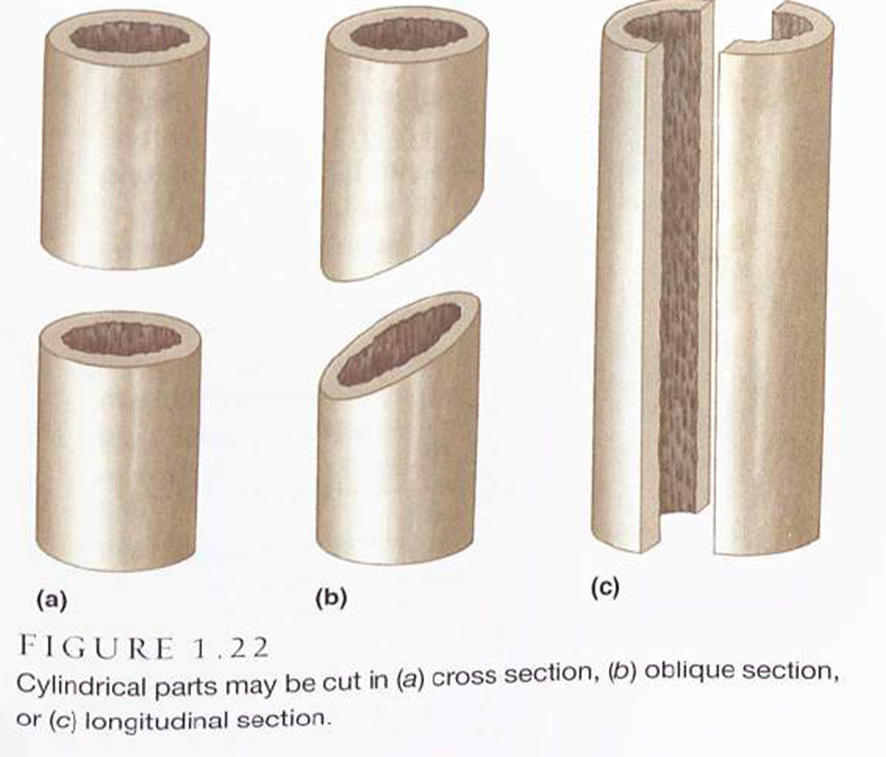 Try it!
In pairs, identify the following areas on a partner:
Area distal to the knee
Area proximal to the elbow
Lateral to the big toe
Anterior side of the body
Posterior side of the body
Area that is medial to the shoulder
Area that is superior to the lungs
Area that is inferior to the heart
Abdominal Regions & Quadrants
Abdominal Regions & Quadrants
Serous Membranes (Epithelial)
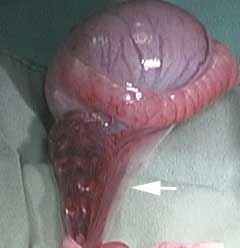 Line body cavities that do not open directly to the outside
Cover the organs located in those cavities. 

Fluid lubricates the membrane and reduces friction and abrasion when organs move against each other.
Canine Reproductive Organs
Serous Membranes cont….
Serous membranes occur in pairs separated by serous fluid
Specific 
Peritoneum
Abdominal cavity
Pleura
Around the lungs
Pericardium
Around the heart